The Populationof the UK
Chapter 3
A different view of life in the United Kingdom
by Danny Dorling and Benjamin D. Hennig
Education…the sorting out of children
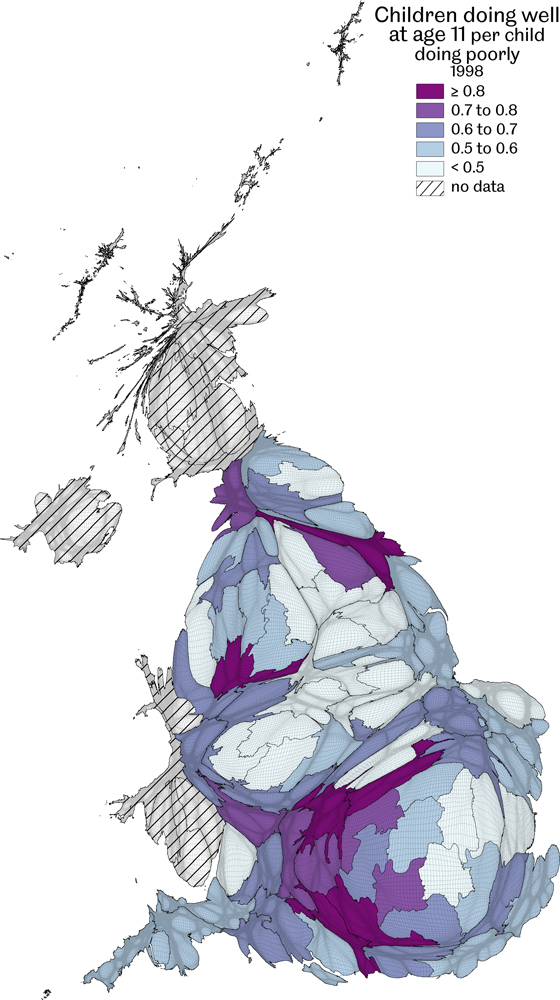 Children doing well at age 11
Ratio of numbers achieving a score greater than four to those achieving less than four in 1998
Data source: Key Stage 2 results from neighbourhood statistics website
Figure 3.1
Education…the sorting out of children
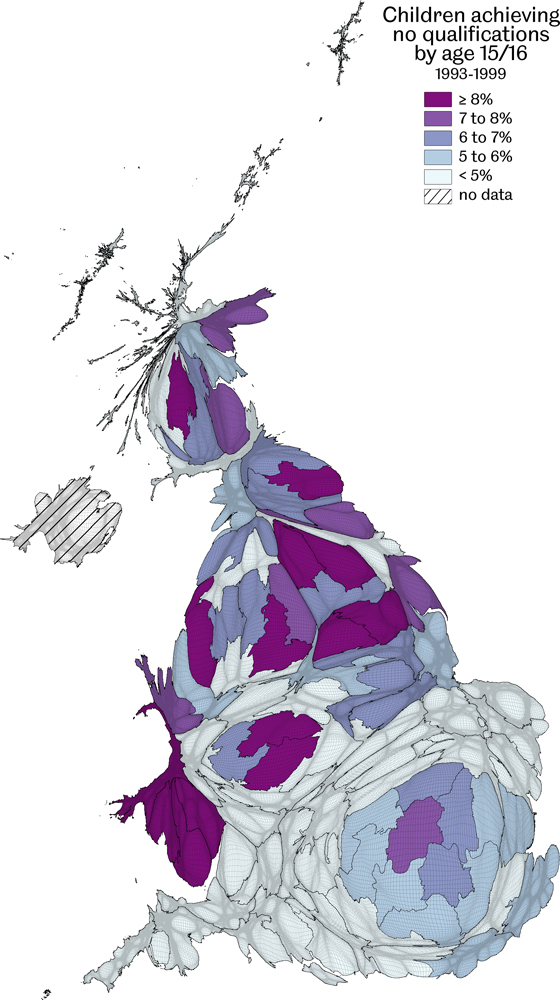 Children achieving no qualificationsby age 15/16, 1993-1999
The proportions of children receiving no GCSE results are shown
Data source: Analysis of national school league tables for Britain 1993-99
Figure 3.2
Education…the sorting out of children
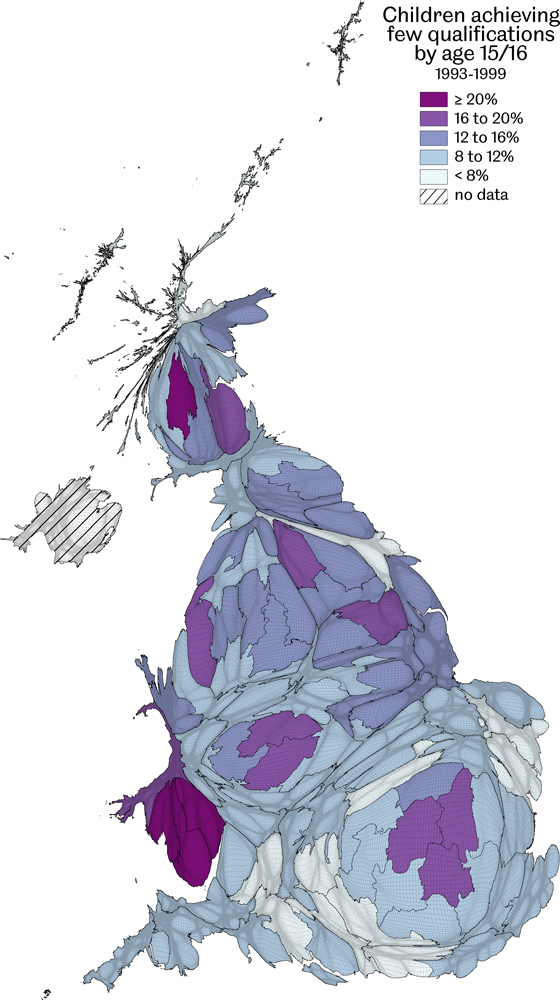 Children achieving few qualificationsby age 15/16, 1993-1999
The proportions of children receiving less than five GCSEs at level A-G are shown
Data source: Analysis of national school league tables for Britain 1993-99
Figure 3.3
Education…the sorting out of children
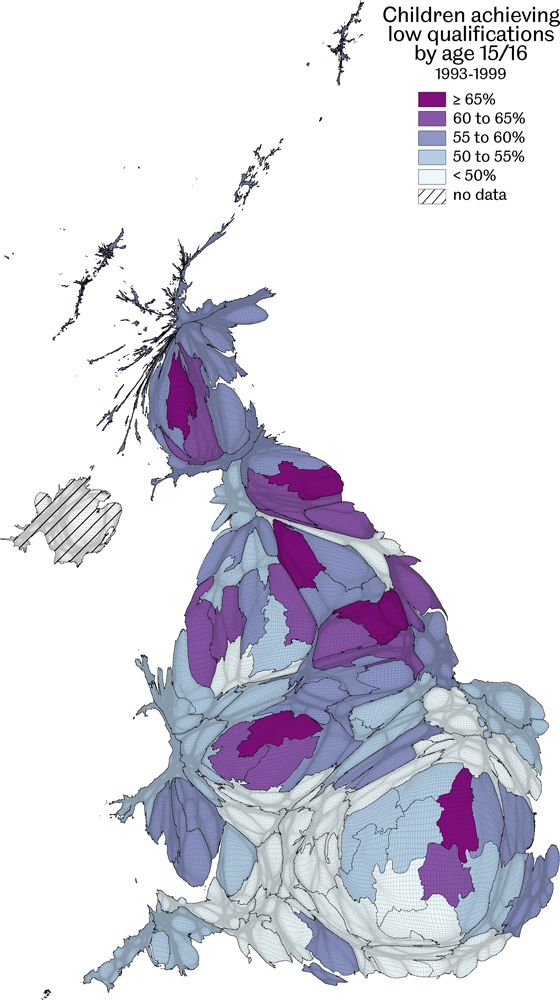 Children achieving low qualificationsby age 15/16, 1993-1999
The proportions of all children receiving fewer than five A-C GCSE results are shown
Data source: Analysis of national school league tables for Britain 1993-99
Figure 3.4
Education…the sorting out of children
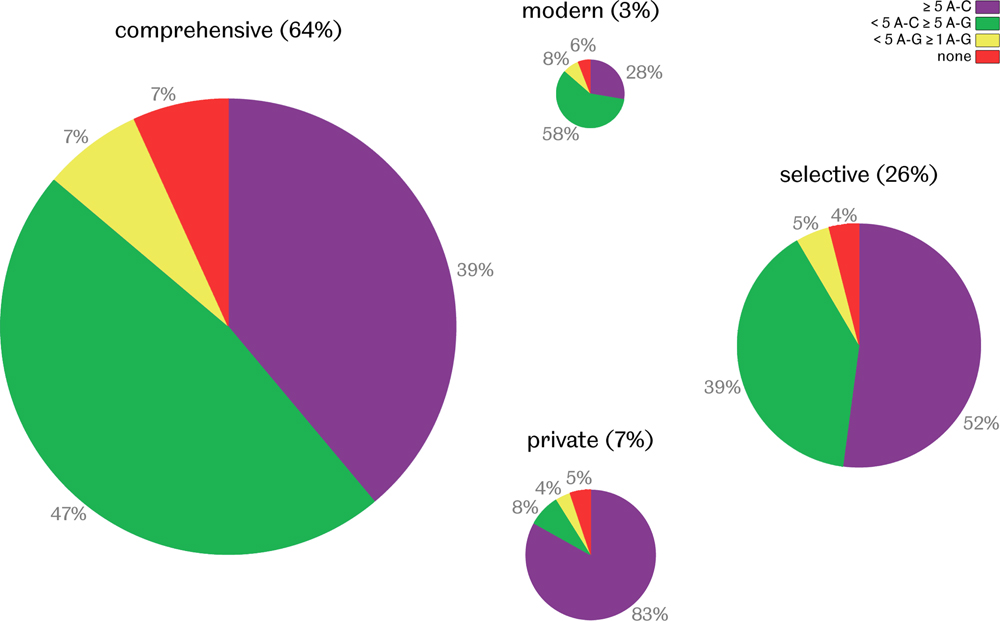 Children aged 15/16 1993-99 by school type & GCSEs
Charts are drawn in proportion to total numbers of children attending each type of school and shaded by the shares awarded particular grades - Data source: Analysis of national school league tables for Britain 1993-00
Figure 3.5
Education…the sorting out of children
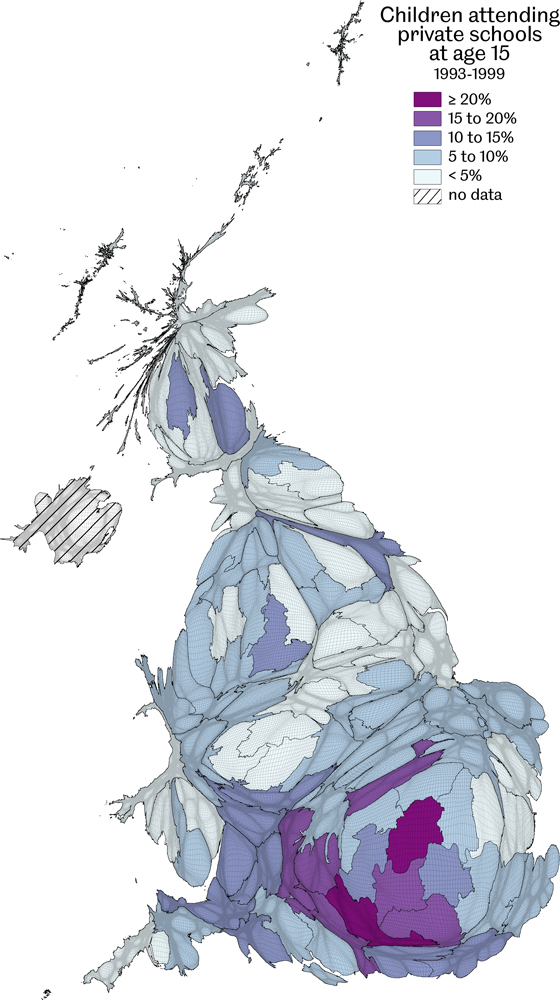 Children attending private schoolsat age 15, 1993-1999
Data source: Analysis of national school league tables for Britain 1993-99
Figure 3.6
Education…the sorting out of children
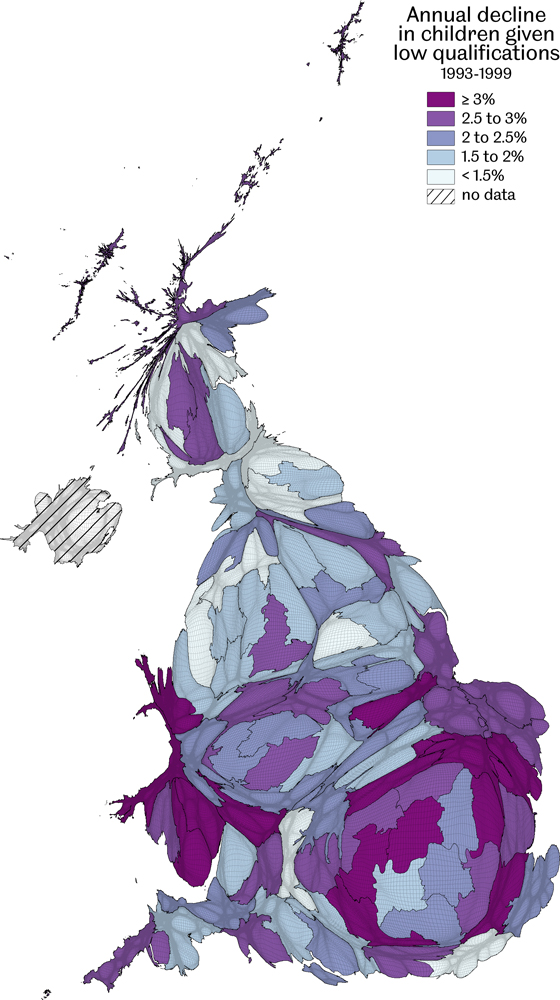 Annual decline in childrengiven low qualifications, 1993-1999
Average fall in the numbers receiving lower than five A-C GCSE grades at age 15/16 as a proportion of those numbers
Data source: Analysis of national school league tables for Britain, 1993-99
Figure 3.7
Education…the sorting out of children
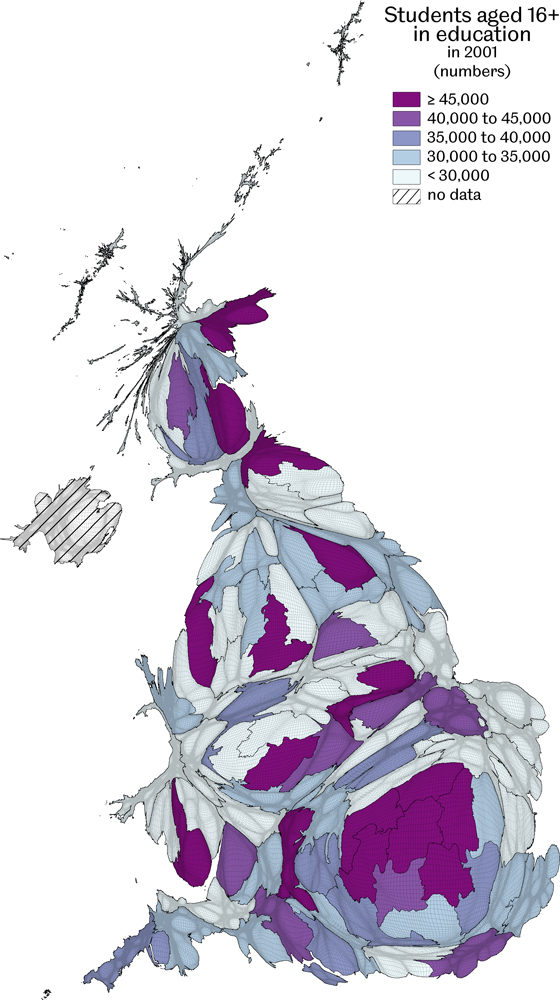 Students aged 16+ in education
Absolute counts in 2001 by European Constituency area
Data source: Analysis of the 2001 Census Key Statistics by local authority
Figure 3.8
Education…the sorting out of children
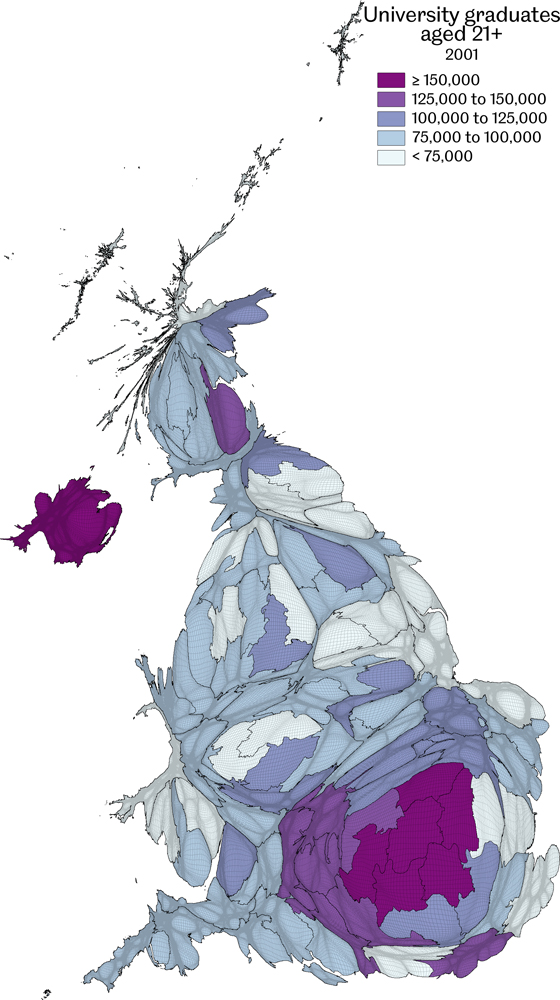 University graduates aged 21+
Absolute counts in 2001 by European Constituency area
Data source: Analysis of the 2001 Census Key Statistics by local authority
Figure 3.9
Education…the sorting out of children
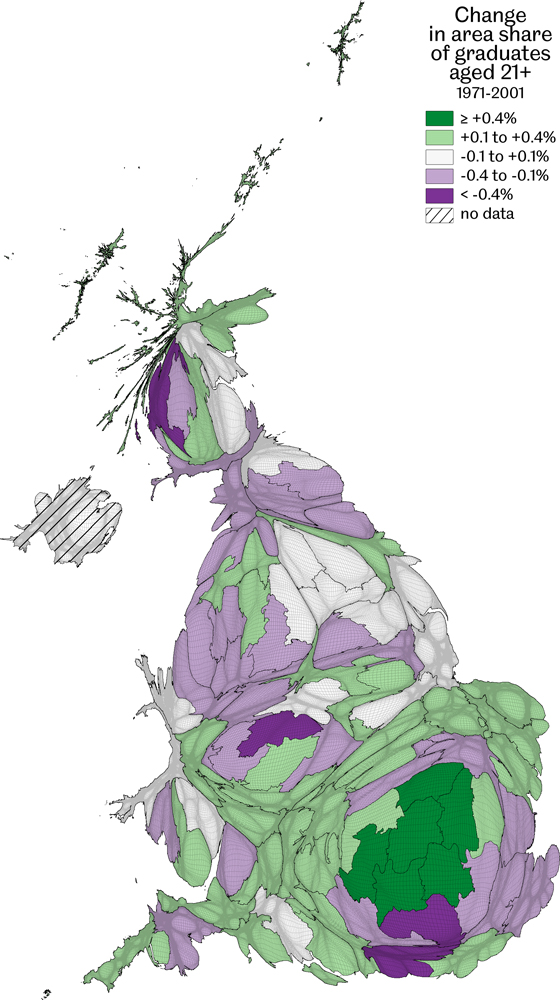 Change in area share of graduatesaged 21+, 1971-2001
Figures show the 2001 share of the total graduate proportion less the 1971 share
Data source: Analysis of the 2001 Census Key Statistics by local authority and the 1971 Census
Figure 3.10
Education…the sorting out of children
Key Point Summary
•	Most children in Britain either fail at school or are labelled second class at university
•	The type of school a child in Britain attends has a huge influence on his or her exam results
•	Getting high exam results is more about social sorting than about being clever
Education…the sorting out of children